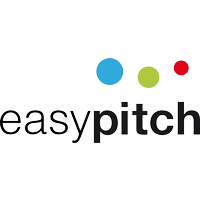 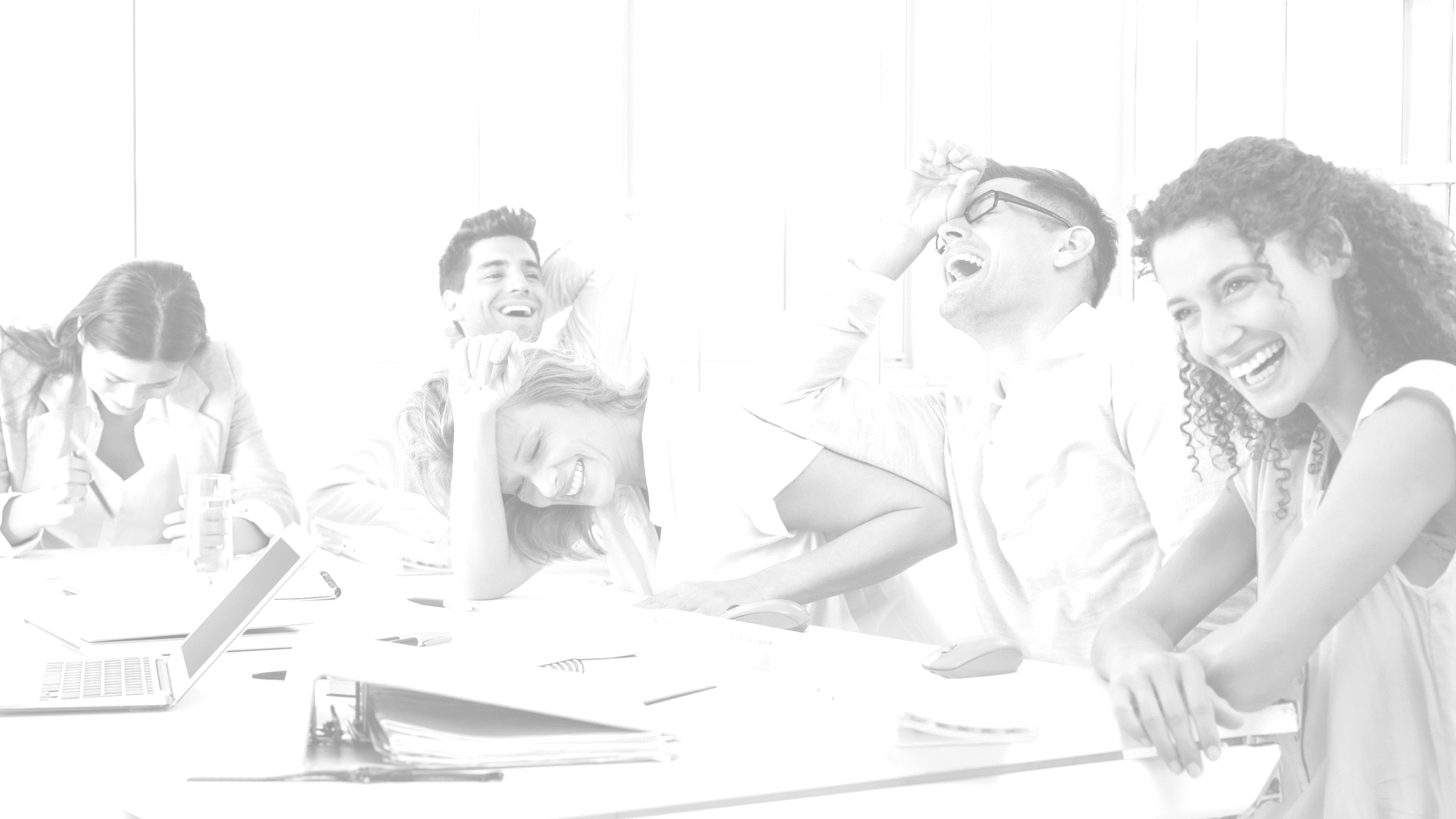 Tout savoir sur
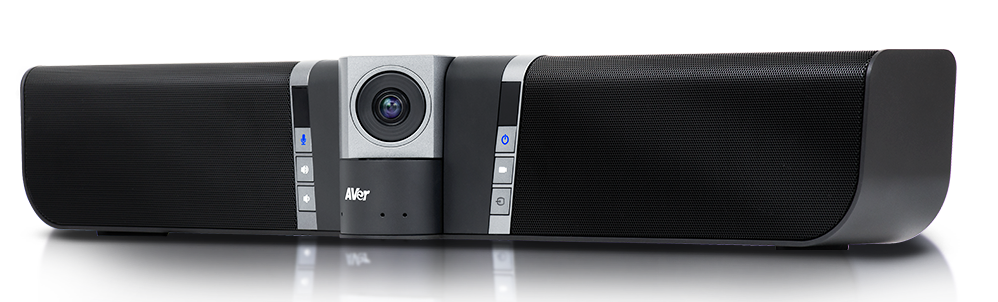 VB342+
Solution de visioconférence 4K, haut-parleurs et microphones intégrés
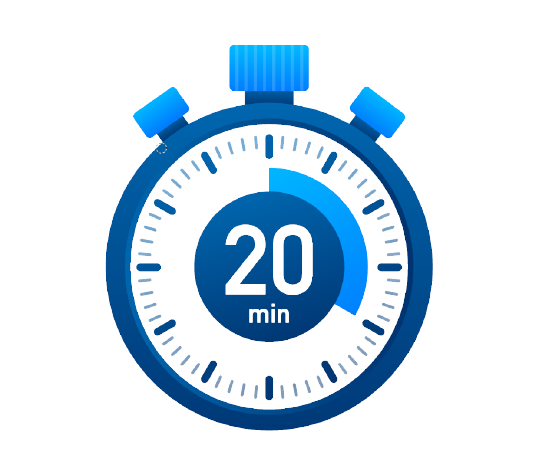 PLAN
Introduction

Connexion en USB, en HDMI et Bluetooth sur un écran Easypitch

Accès à la caméra depuis Android et Windows

Enregistrement d’une vidéo sur Windows

Zoom et navigation horizontale/verticale avec la télécommande

Utilisation des « Preset » avec la télécommande

Modifier le mode de tracking

Accéder aux paramètres
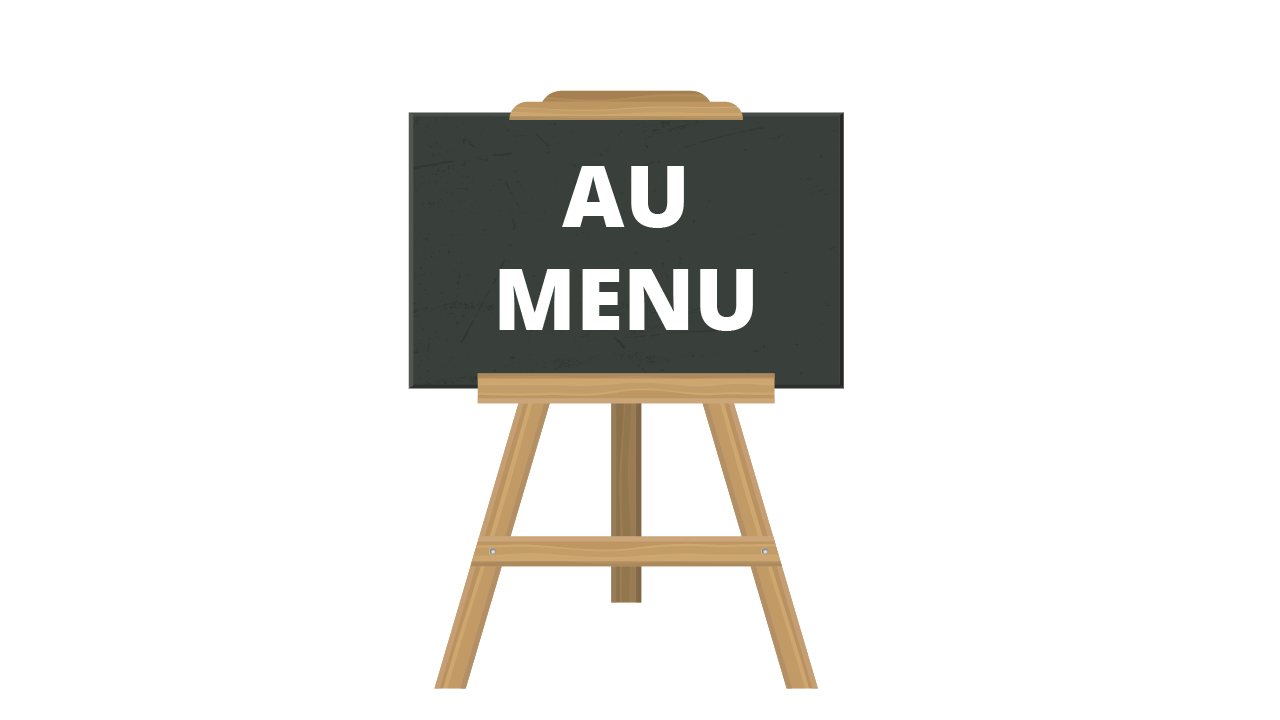 Introduction
Il s’agit d’une caméra grand angle (120°) destinée aux petites et moyennes salles.

Celle-ci intègre 2 microphones et 2 enceintes, ces dernières sont paramétrables pour gérer la réduction de bruit et l’annulation d’écho.

Différents modes de tracking sont intégrés : un se focalisant sur la voix, l’autre sur l’image.
[Speaker Notes: Caméra à suivi automatique pour les visioconférences

 Angle de vue de la caméra 120°

 Résolution UHD 4K

2 microphones bidirectionnels avec portée de 6 mètres

2 haut-parleurs 5W

 Zoom x12

Différents modes de tracking]
Branchement en USB sur un écran Easypitch
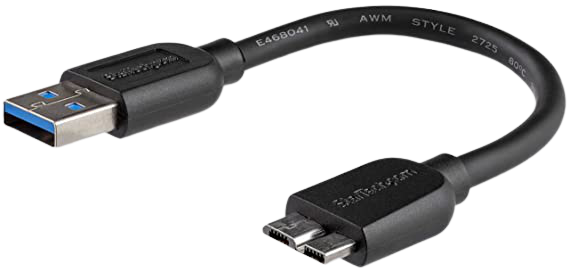 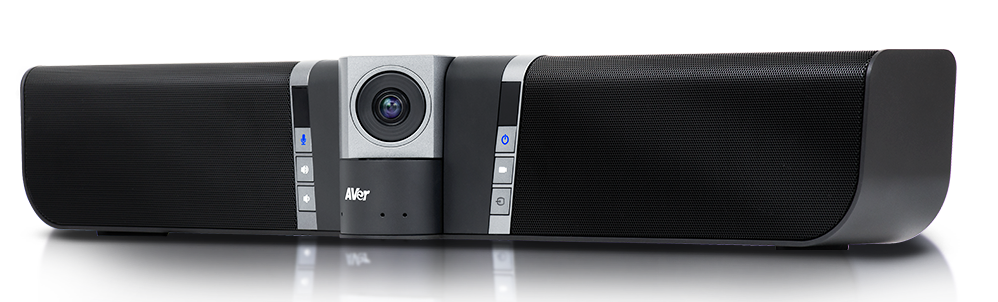 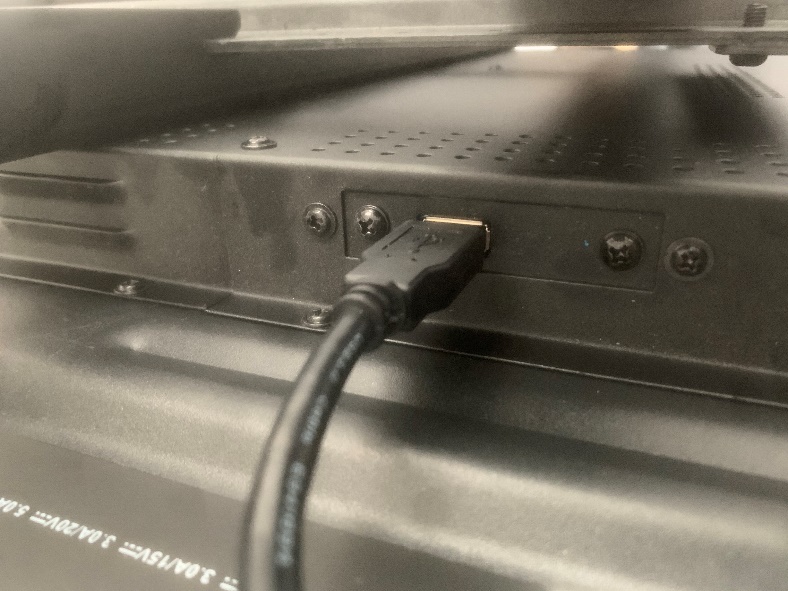 Branchement centralisé USB incluant son et image
[Speaker Notes: Faire slide sur hdmi out et bluetooth]
Accès à la caméra depuis Android
Pour accéder à la caméra depuis Android , cliquez sur « App » puis « Photo »
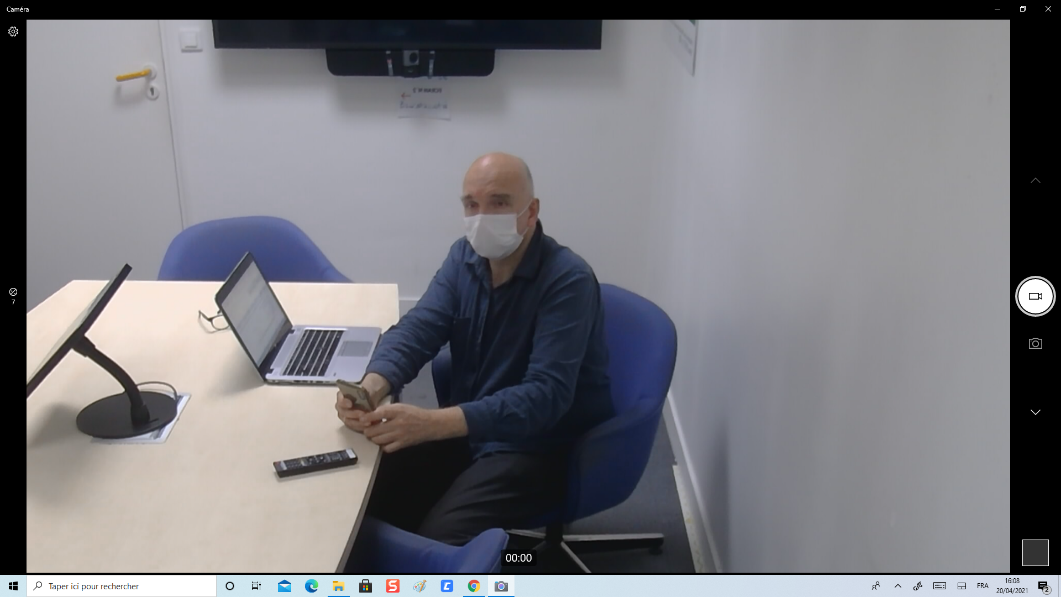 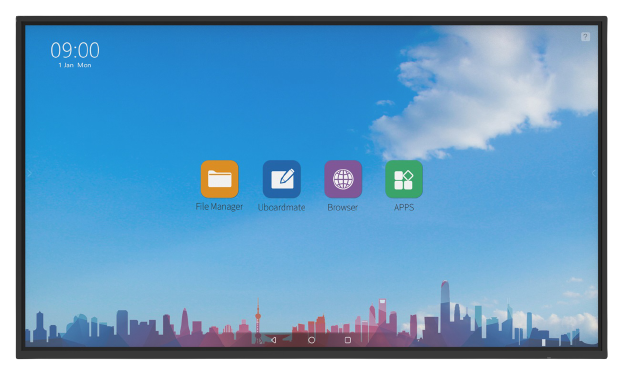 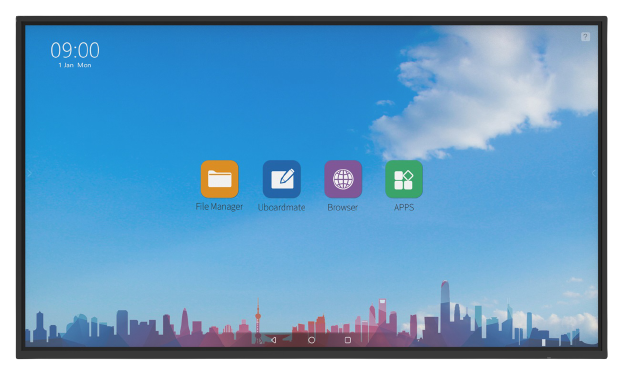 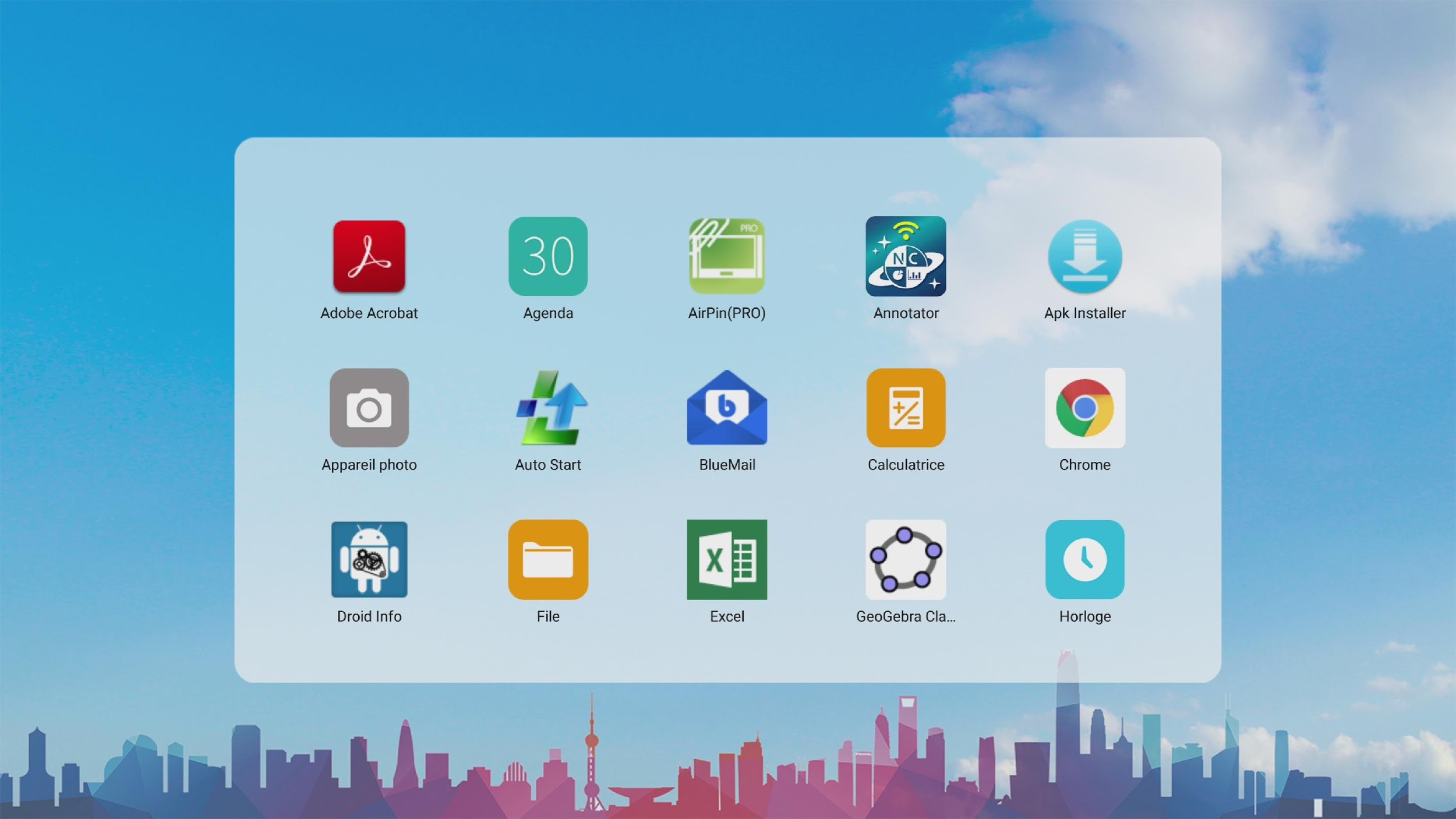 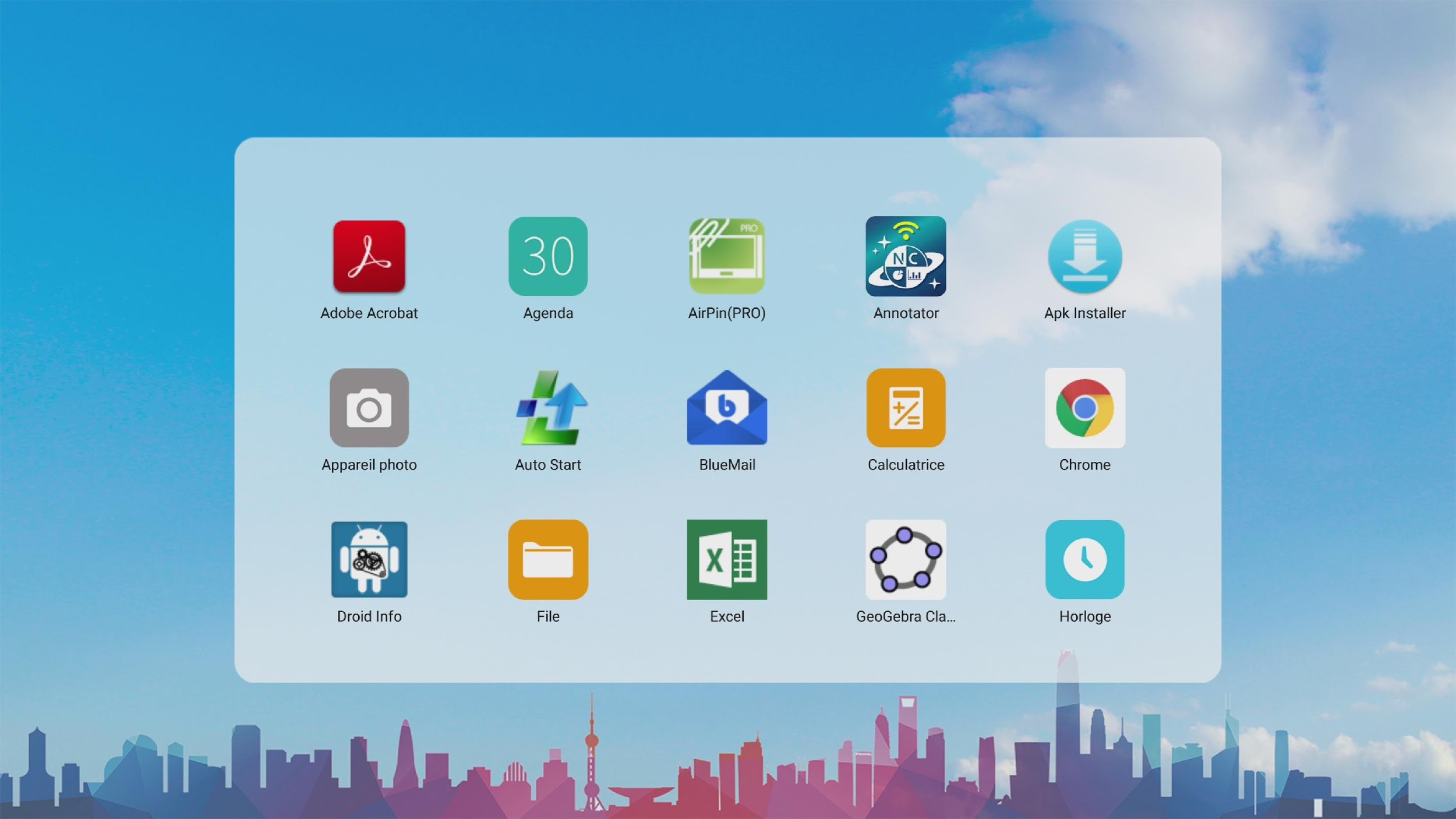 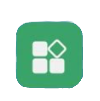 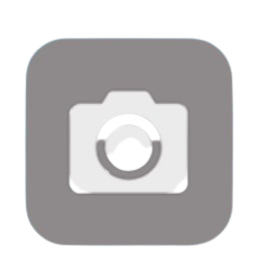 Accès à la caméra depuis Windows
Pour accéder à la caméra depuis Windows , cliquez sur « Démarrer » puis « Caméra »
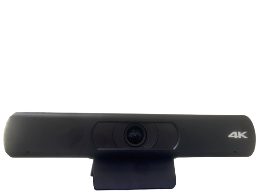 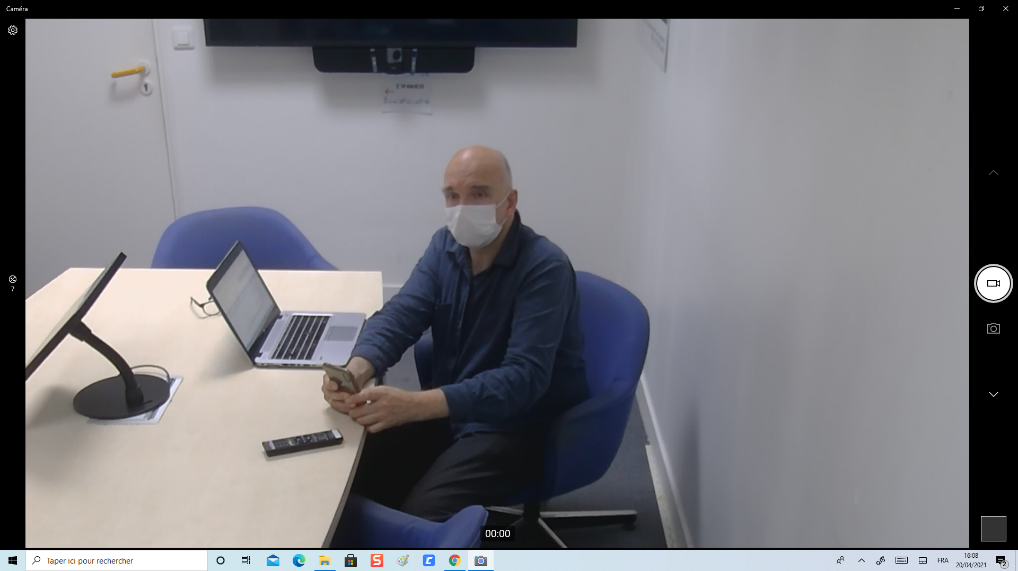 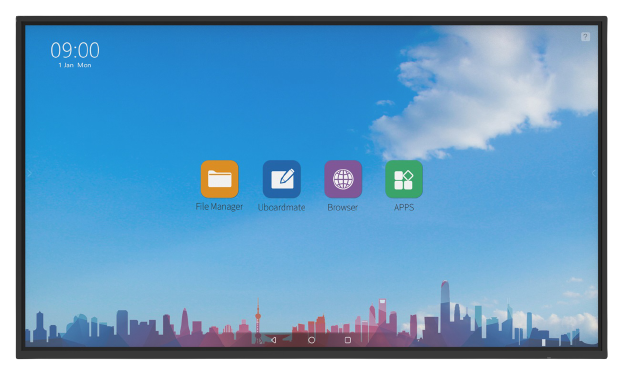 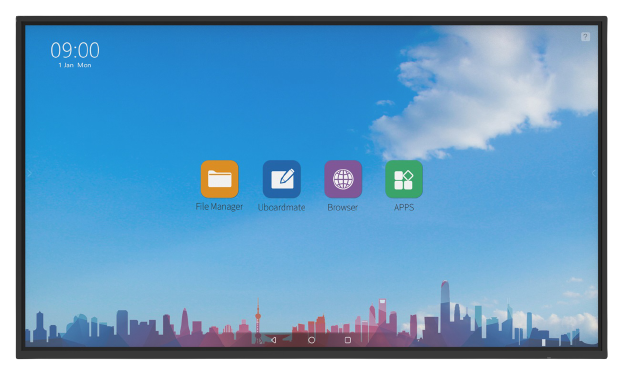 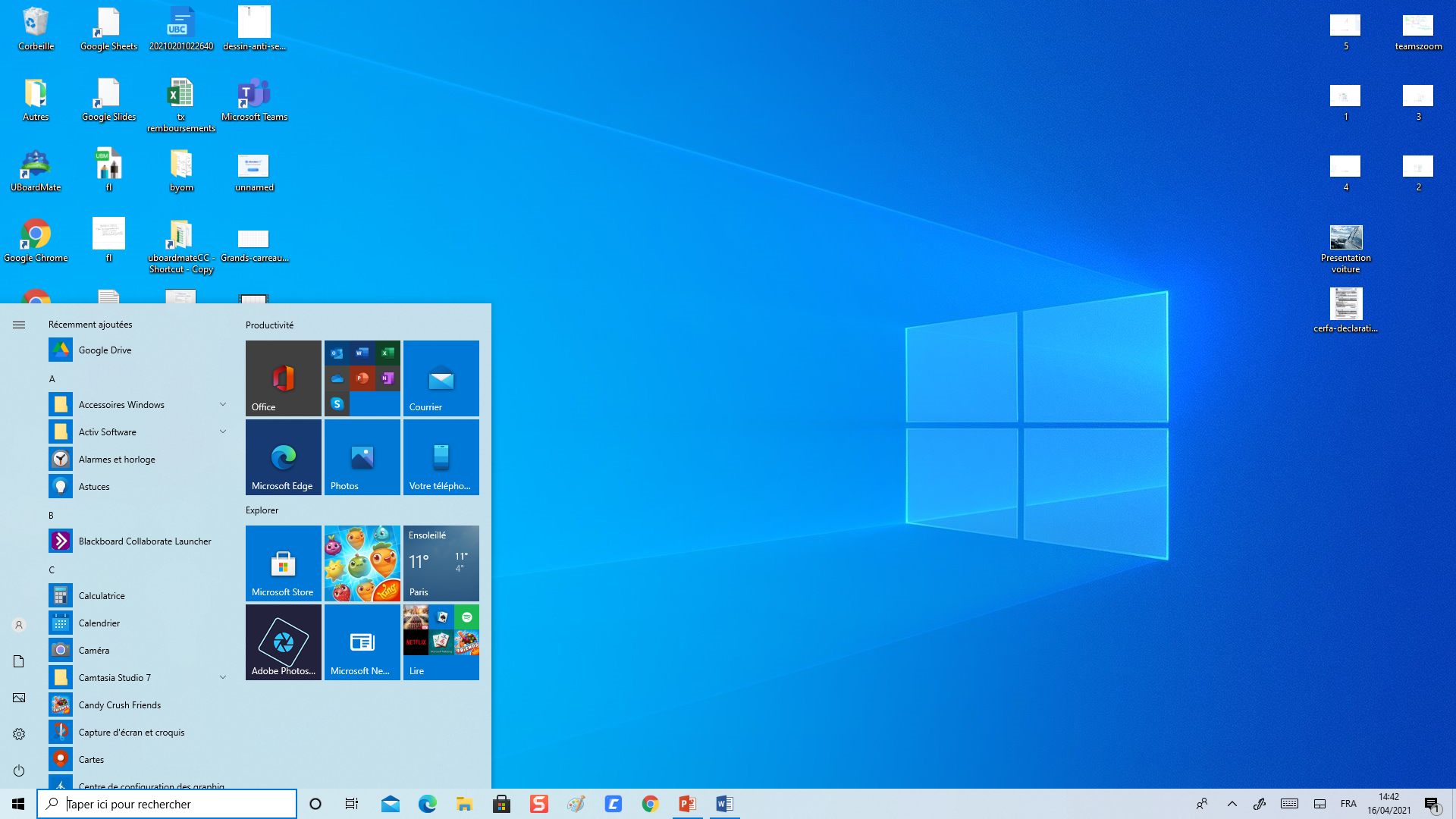 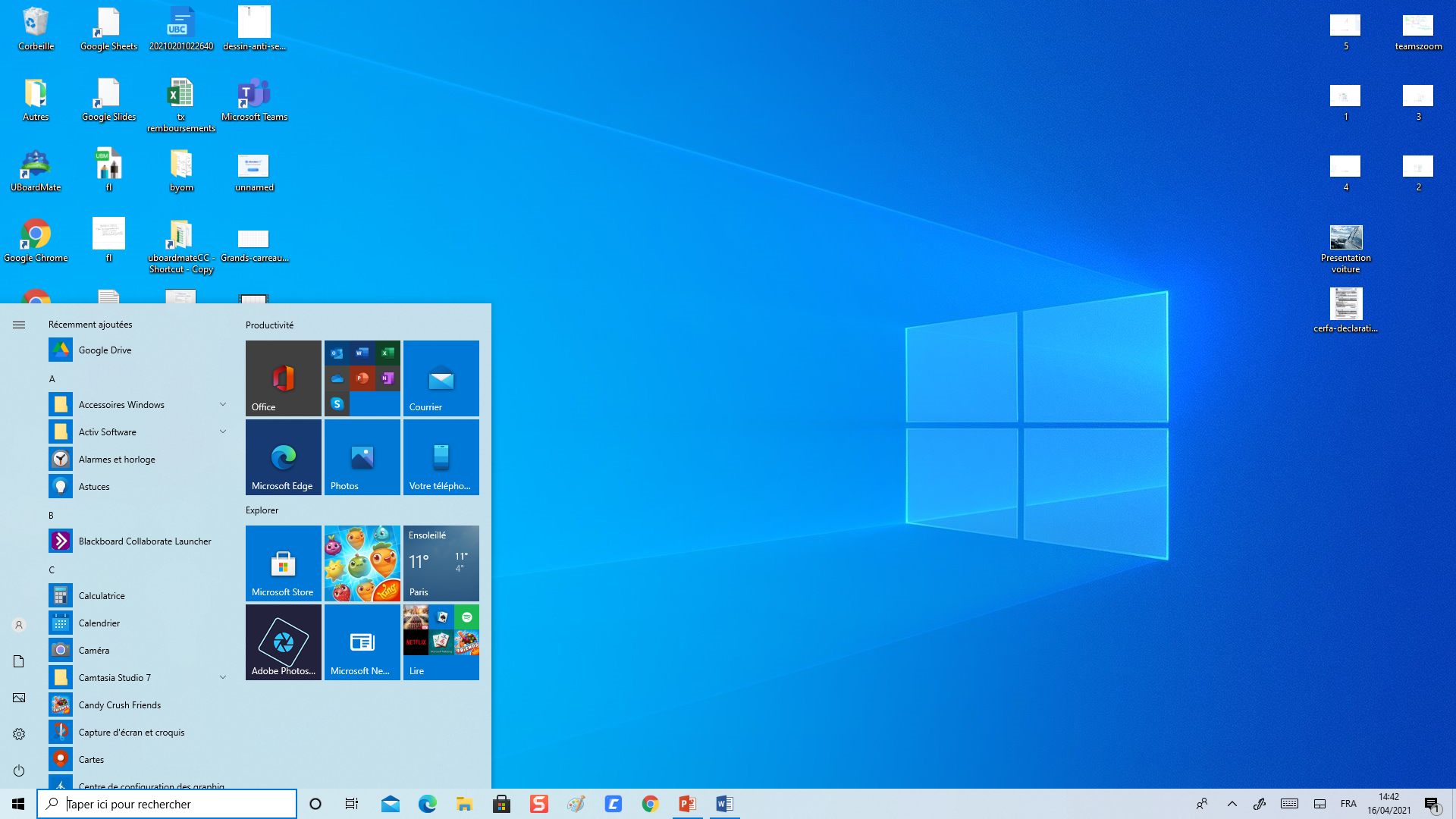 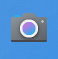 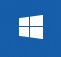 Enregistrement d’une vidéo sur Windows
Pour lancer une vidéo depuis     Windows , cliquez sur « Démarrer » puis « Caméra » 

  Vous pouvez donc passer de la caméra à la photo en un clic  

 Pour zoomer (+) sur une photo il faut réaliser un étirement avec deux doigts
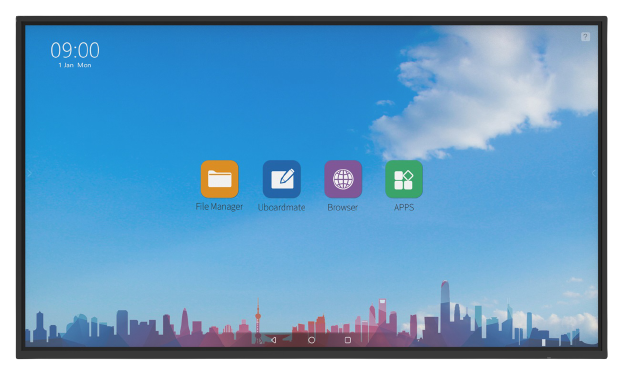 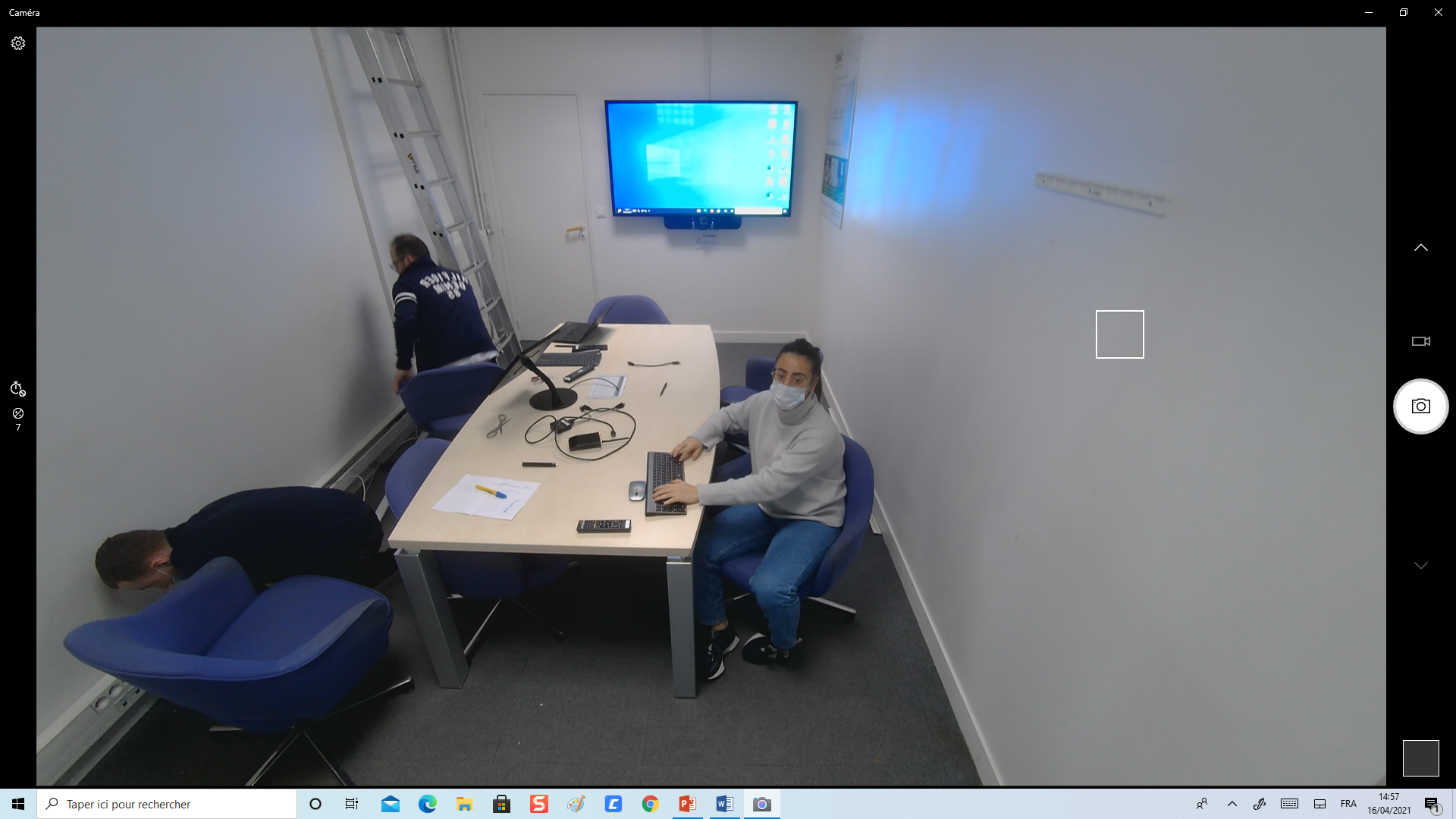 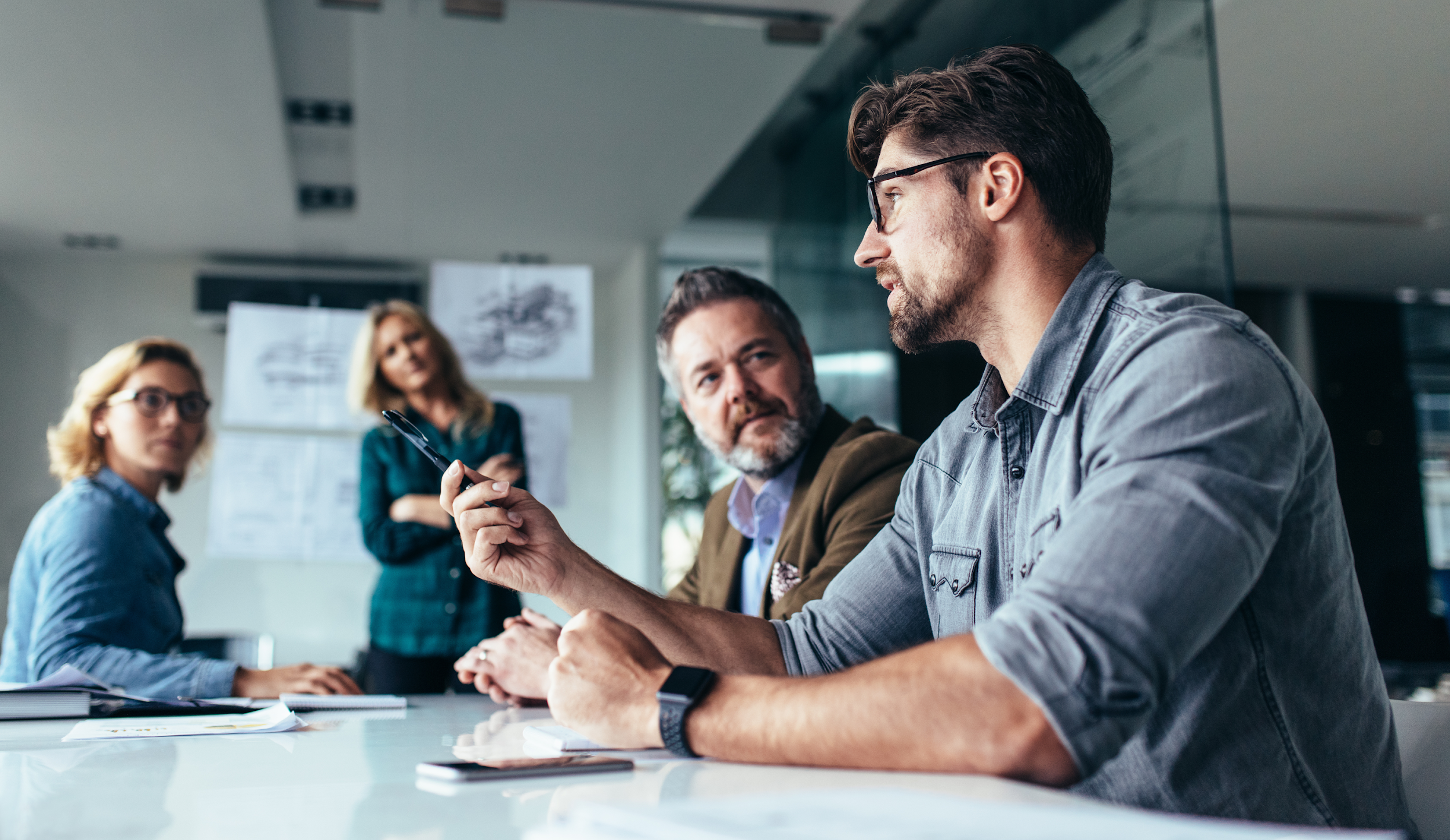 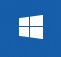 Caméra
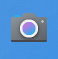 Photo
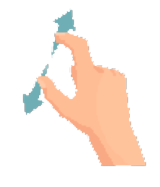 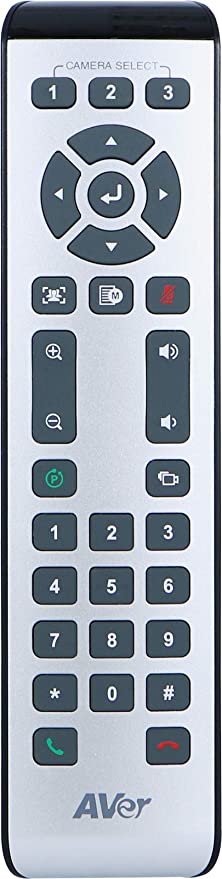 Zoom et navigation horizontale/
    verticale avec la télécommande
Champ de vision maximal
Direction du champ vertical et horizontal
Gérer l’inclinaison, et positionnement horizontal

 Gérer les angles du zoom
Zoom +/-
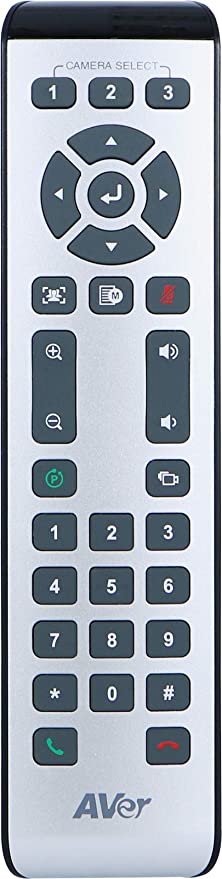 Utilisation des « Preset » avec la 
	télécommande
Etape 1:

Choisir un réglage 
(ex: changement de plan)
Pour enregistrer un Preset : 
Rester appuyer sur Preset, puis appuyer sur le numéro souhaité

Pour lancer un Preset vous devez:   
Appuyer sur la touche preset, puis appuyer sur le numéro souhaité
Etape 2:

Appuyez sur preset
Etape 3:

Choisir un numéro pour enregistrer le preset
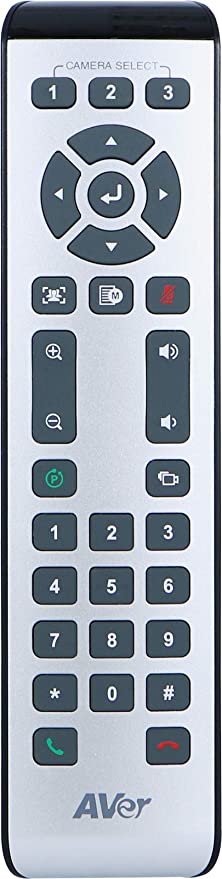 Changer de mode de tracking
Auto Framing
Suivi de l’auditoire à l’aide d’un système de reconnaissance faciale

Audio Tracking
Suivi de la personne prenant la parole à l’aide d’une localisation faite par les microphones

Désactiver le tracking
La caméra sera gérée à l’aide des touches de navigation
Auto Framing / Désactiver le tracking
Audio Tracking
[Speaker Notes: Rajouter « patch » lien url vers different tracking sur assistance]
Accéder aux paramètres
Les paramétrages sont accessibles depuis une application Windows, nommée PTZApp. Cette application doit être installée sur le poste branché en USB à la caméra
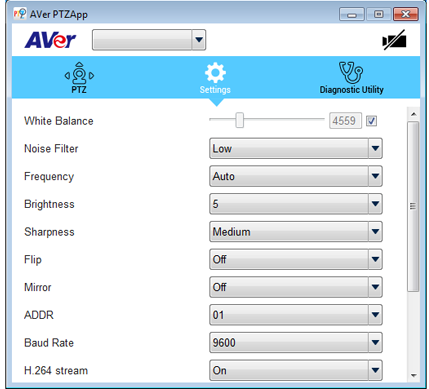 PTZApp
Permet de gérer les paramétrages de la caméra
[Speaker Notes: Rajouter intitulé vb342]
INTERRO SURPRISE !
1) On peut déporter l’affichage de la caméra sur un moniteur à l’aide _______________ .

2) Avec quelle touche de la télécommande peut-on enregistrer des positions ? 

Register
Enter
Preset

3) La VB342+ inclus __ micros et __ haut-parleurs.
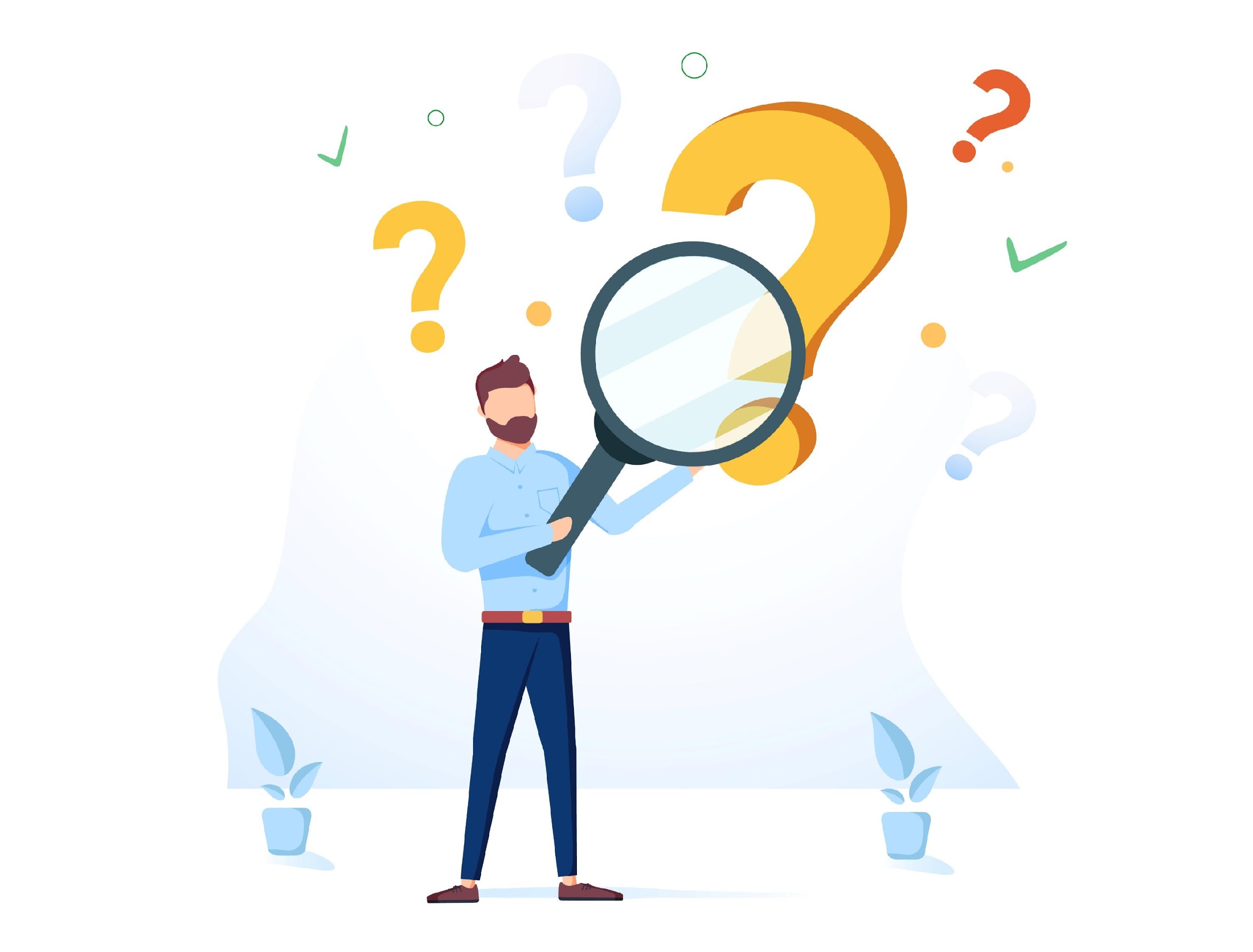